Angelique Tay, MD and Daniel Chang, MDChief ResidentsCedars-Sinai Neurosurgery
Cedars-Sinai Neurosurgery by the numbers…
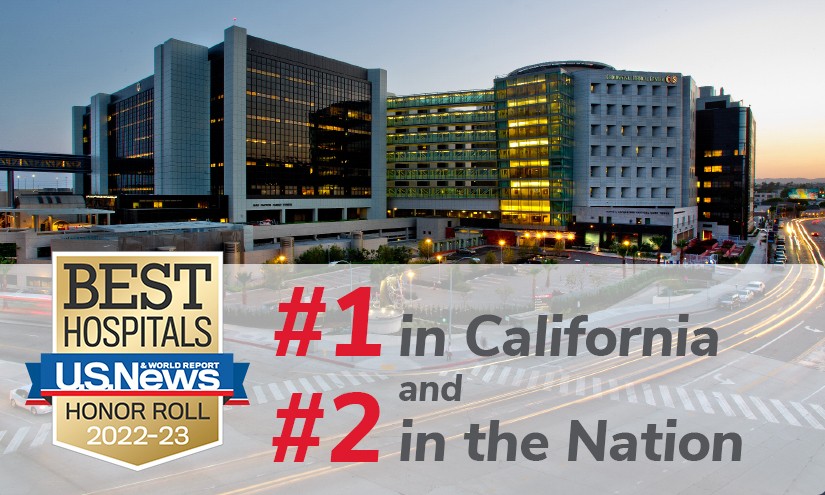 2022-2023 US News Ranked #7 for Neurology and Neurosurgery 
14 Residents
4 Fellowship Programs (3 CAST accredited)
18 Teaching Faculty Members
5 Clinical Programs
Tumors, Functional, Pediatrics, Spine and Endovascular
2500+ operative cases a year
1500+ cases per graduating resident
70+ peer reviewed articles
Our 2023-2024 Resident Cohort
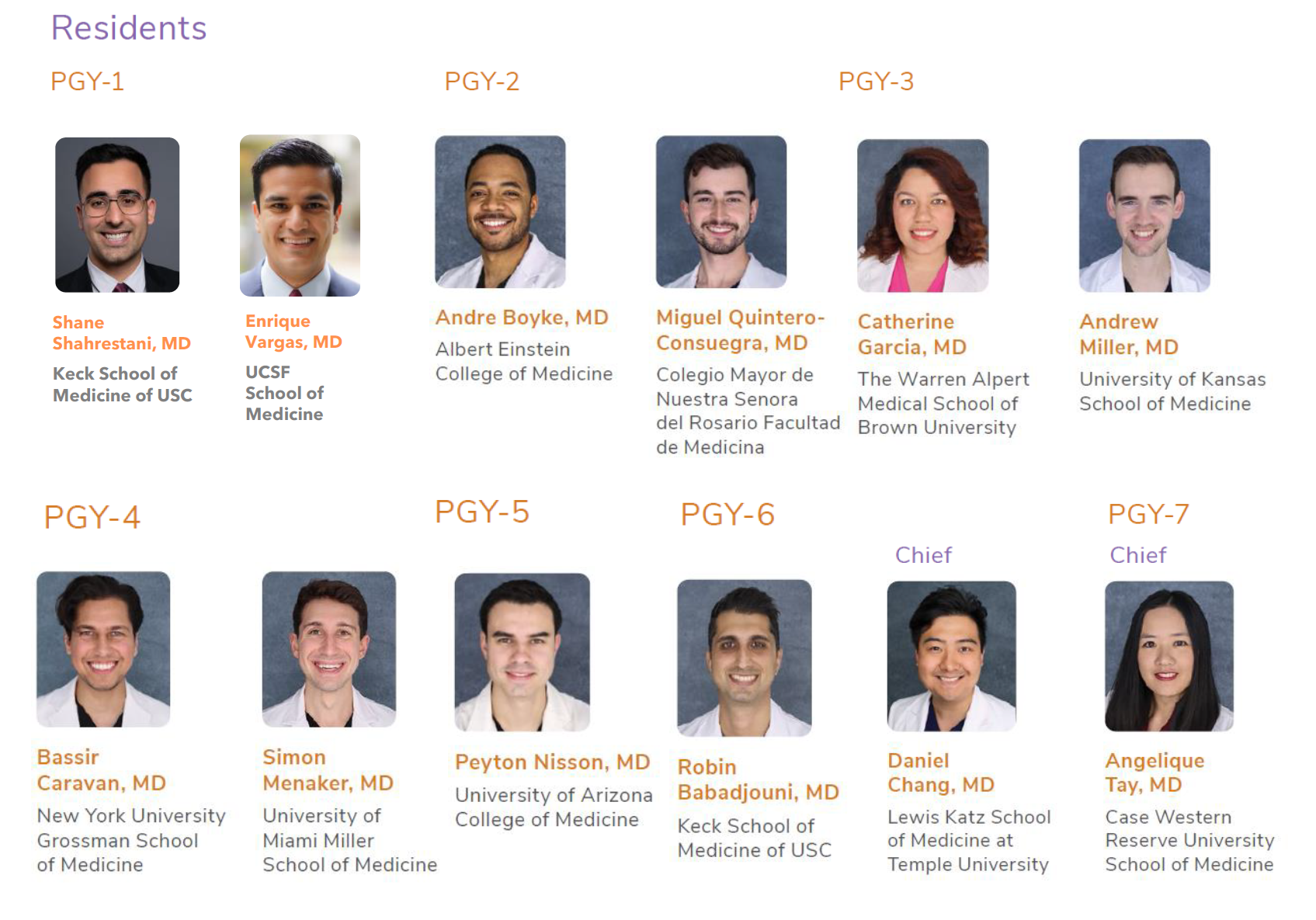 3
Academic OR Clinical Tracks
Academic Track
Chief Resident as PGY7
Research Year PGY5
Option of an additional year after PGY7 as clinical instructor for continued research 
Clinical Scholars Program for Clinical or Translational Clinical Research
PGY4 didactics twice a week as part of the program in the evenings
PGY5 dedicated mentored research year in the program   OR
Lab Research
Identify a lab by PGY2 year
PGY5 dedicated year for lab-based research
Protected time for lab meetings and research
Clinical Sub-specialty Track
Chief year as PGY6
CAST fellowship PGY7 at Cedars-Sinai (unless received funding for another program)

Tracks need to be defined by end of PGY2 year and finalized by PGY3 year
Conference Schedule
Weekly: 
Mondays
Spine Tumor Board at 7:00am

Tuesdays
Spine Didactics at 6:30am

Wednesdays
Spine Conference at 7:00am 
Brain Tumor Board at 8:00am 
Radiosurgery Conference 9:00am (every other week)
Neurovascular Conference at 12:00pm

Annually: 
Yearly skull base cadaver lab
Yearly spine surgery cadaver
Yearly cerebrovascular angiography simulation lab
Various simulation center workshops
Twice a month didactic days: 
2nd Friday:
Breakfast with Program Directors
Faculty Educational Sessions (case presentations and journal club)
Visiting Professor Rounds w/Residents
Visiting Professor Neurosciences Grand Rounds
Chairman’s Review
Academic clinic

4th Friday:
M&M
Neurosciences Didactic Lecture
Faculty Educational Sessions (case presentations and journal club)
Neurosciences Grand Rounds
Resident Research Roundtable/Chief Review 
Academic clinic

*Weekly 1:1 cerebrovascular simulation center sessions
Compensation and Benefits Highlights
4% increase in salary per level
Housing Stipend: $12K to help offset housing costs
Meal cards: $3400/year
$2000/year Educational Fund
100% travel fees covered for presenting at conferences
28 days VHT / 40hrs Sick
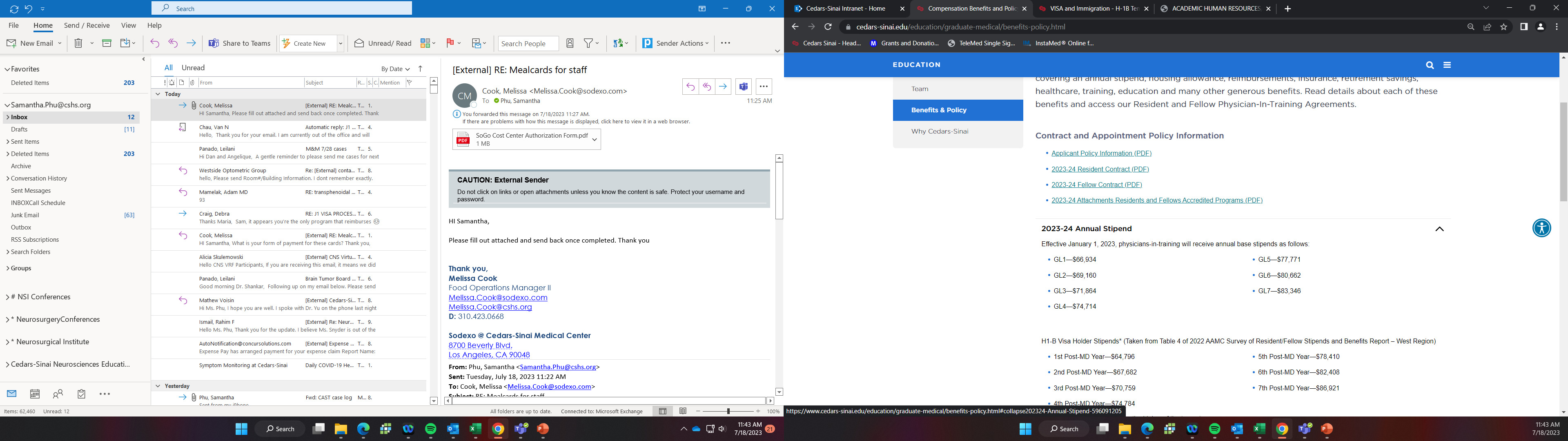 Medical Licensure Reimbursement
DEA Reimbursement
USLME Reimbursement 
Personalized loupes and lead after PGY1 year
Personalized scrubs, labcoats and jacket
And much more
Los Angeles:  A Day in the Life
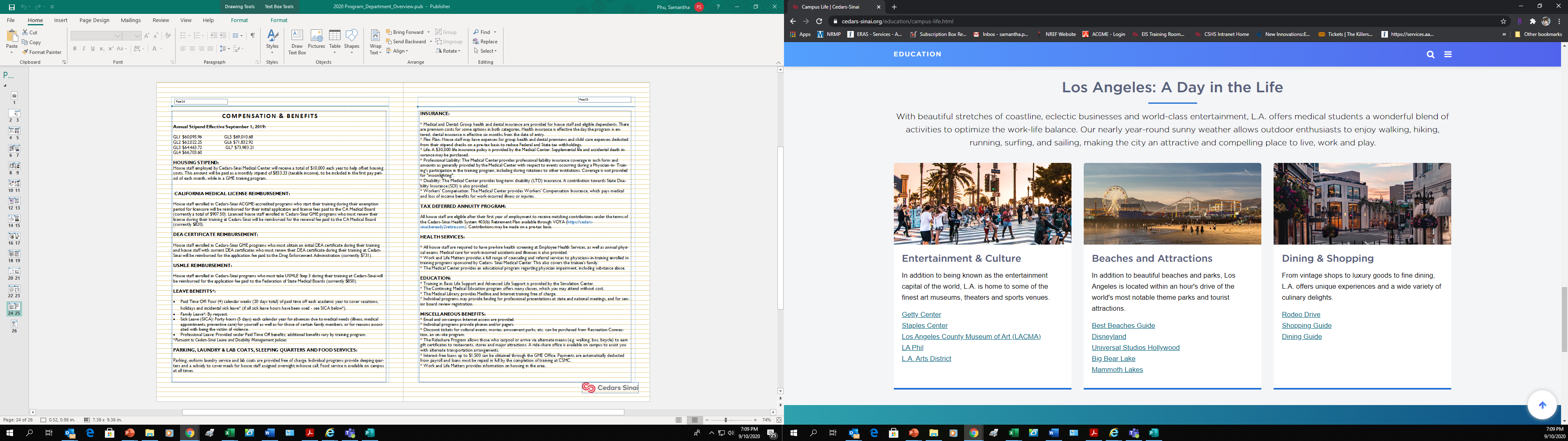 Contact Information
2023-2024 Interview Season will be in Person (with coordinated dates w/USC). 
Any further questions you can contact: 
Our chief residents, Angelique Tay, MD at angeliquesaom.tay@cshs.org or Daniel Chang, MD at daniel.chang@cshs.org 
Our program director, Chirag Patil, MD at chirag.patil@cshs.org
Our program coordinator, Samantha Phu at Samantha.phu@cshs.org